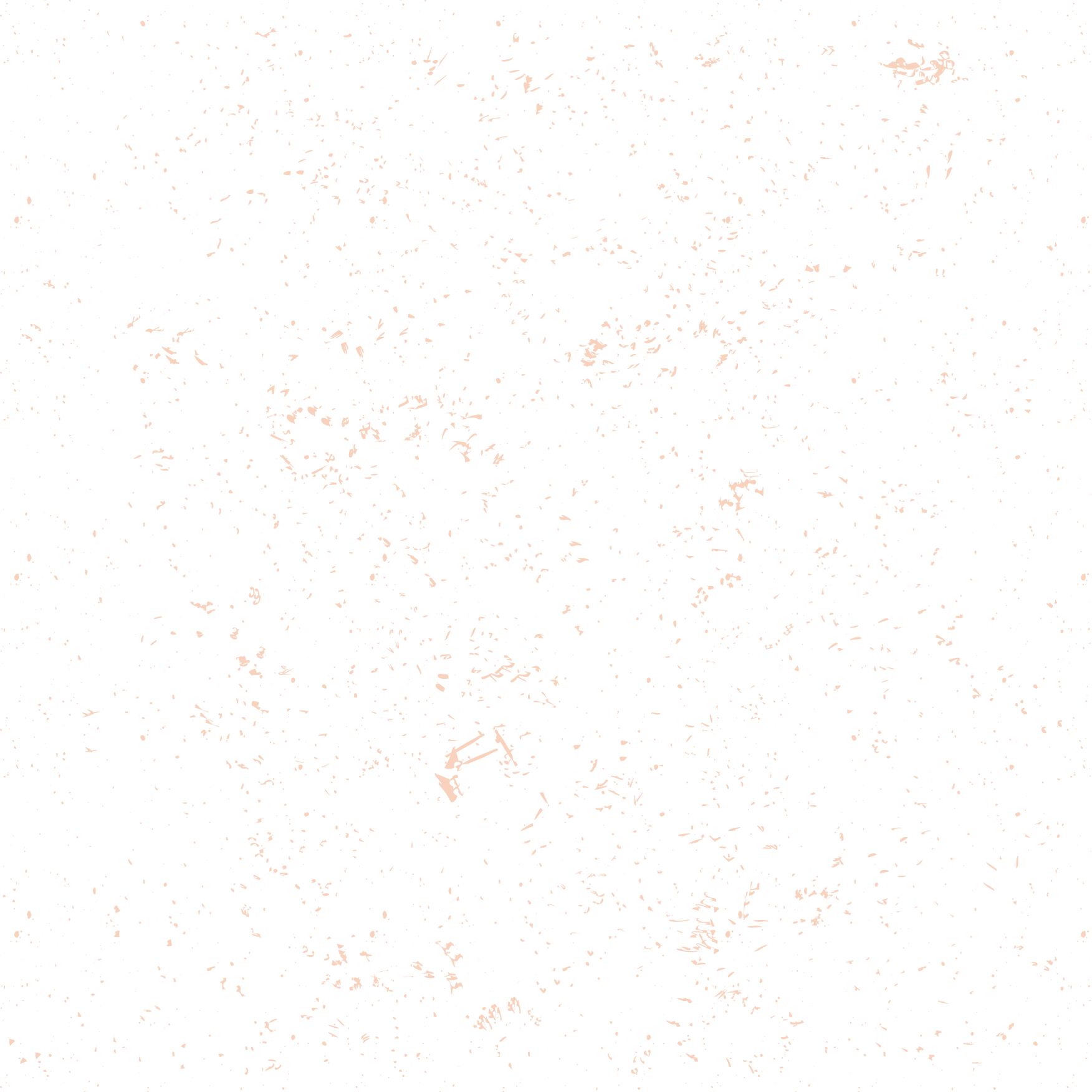 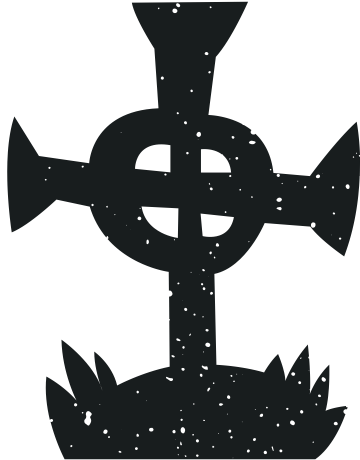 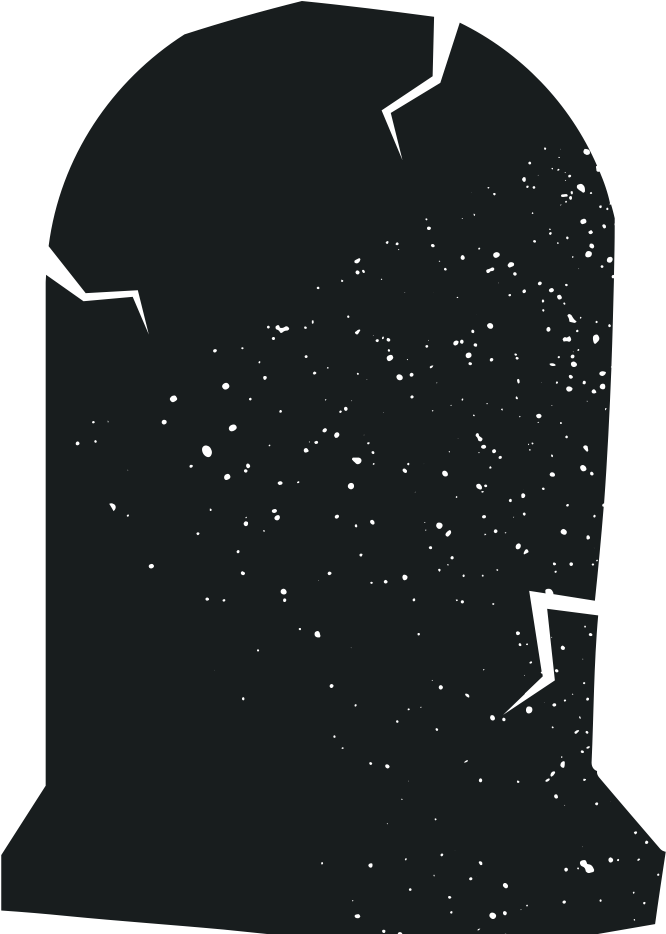 HALLOWEEN PARTY 2024
ANYWHERE VENUE
123 STREET NAME, ANYWHERE CITY
9:00PM - 3:00AM
FREEBIES:
ENTRANCE FEE:
Free drinks
THURSDAY  OCTOBER 31
$10
FEATURING:
DJ Spooks
#181D1E
#2B9774
#EE2828
#FFF1EA
#F7A051
RESOURCE PAGE
Use these design resources in your Canva Presentation.
Colors
Fonts
This presentation template
uses the following free fonts:
TITLES:
BUTCHERMAN

HEADERS:
POPPINS

BODY COPY:
POPPINS
You can find these fonts online too.
Design Elements
DON'T FORGET TO DELETE THIS PAGE BEFORE PRESENTING.
CREDITS
This presentation template is free for everyone to use thanks to the following:
for the presentation template
Pexels, Pixabay
for the photos
Happy designing!